Årsmøde 
Udvalget for Sports Acrobatik
Søndag den 29. oktober 2017 kl. 10.00
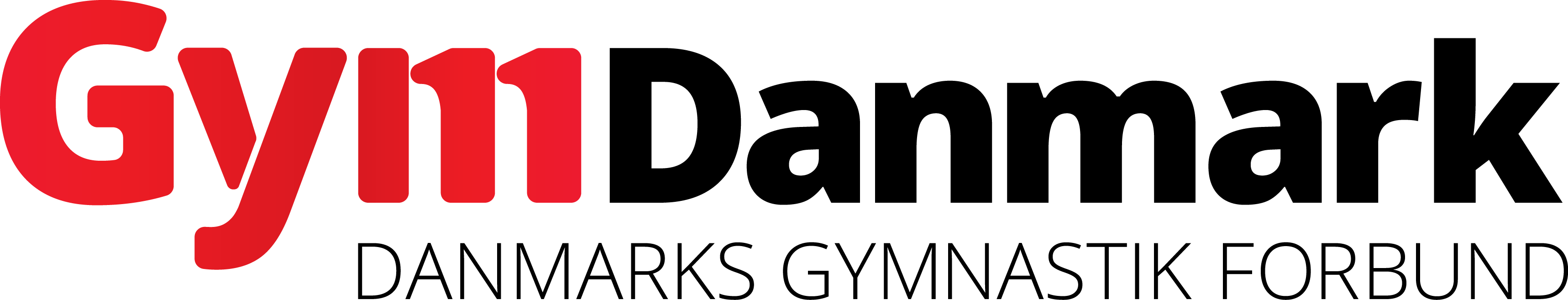 Indsæt tekst
[Speaker Notes: Rammesætning for mødet – kun vejledende afsteminger (bortset fra valg)]
Indsæt tekst